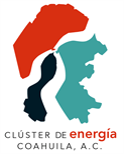 Responsable: C.P. Alejandra Guajardo Alvarado
Fecha de actualización y/o revisión: Julio de 2017